Hydroelectric Power 
Physics Class - March 12, 2018
Maclean Kelley, Locke Meyer, Matthew Tritschler, and Miles Diekemper
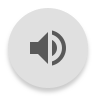 About Hydroelectric Power and Equations
Gravitational potential energy at the top of the waterfall provides the main source of energy	Ug = mgh
Power, the rate of change of the potential energy, can be calculated with	P = mgh/∆t = ρ∆Vgh/∆t = ρQgh
A Hydroelectric History Lestic (Lesson)
-  1700’s - Americans used hydropower for milling and pumping
- early 1900’s - hydropower made up 40% of the nation’s electricity
- modern times - hydropower makes up about 10% of all electricity
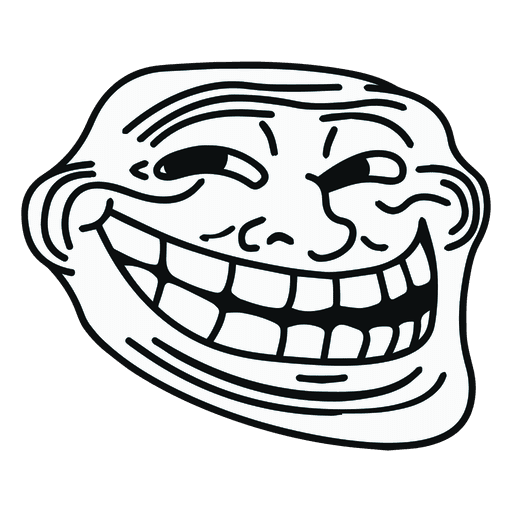 How does it work?
Impoundment Plant
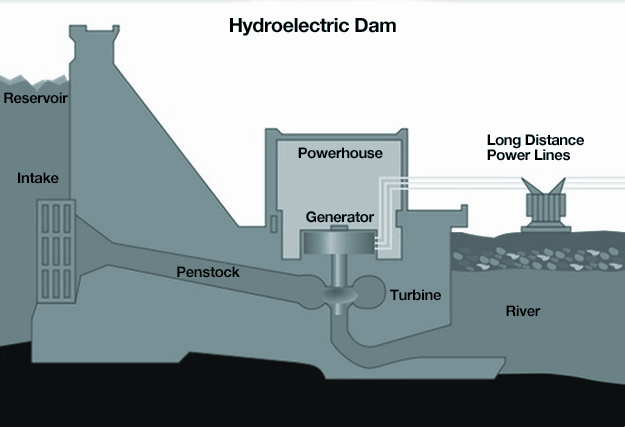 Pumped-Storage Plant
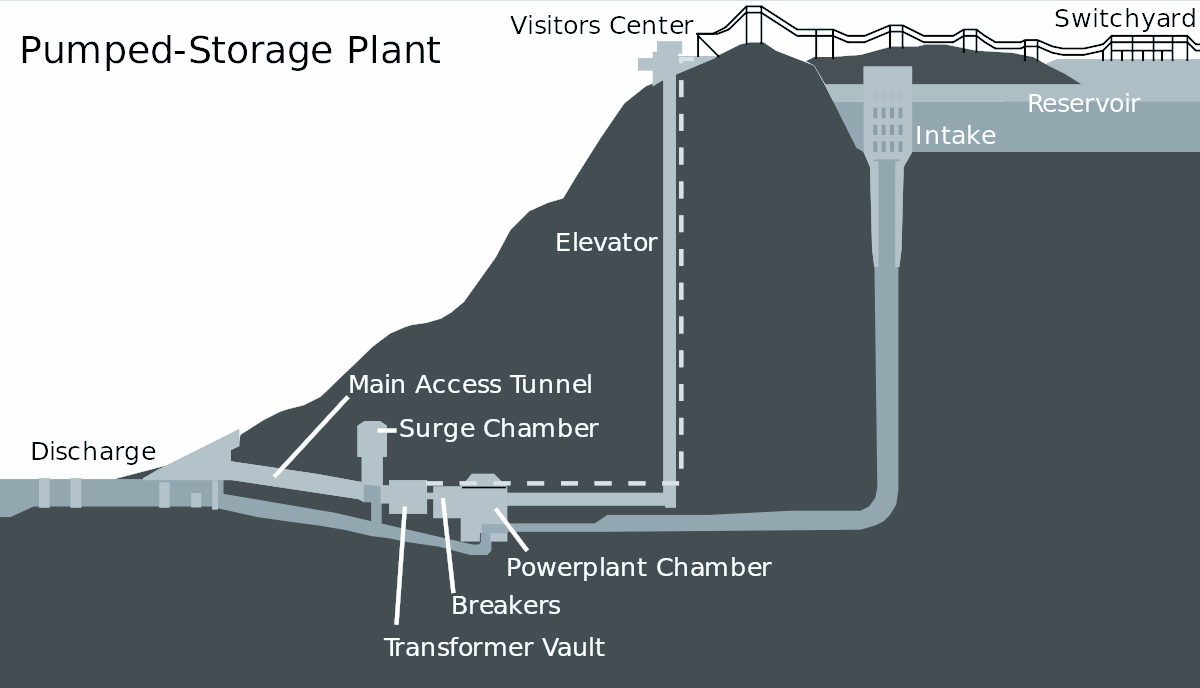 Diversion Plant
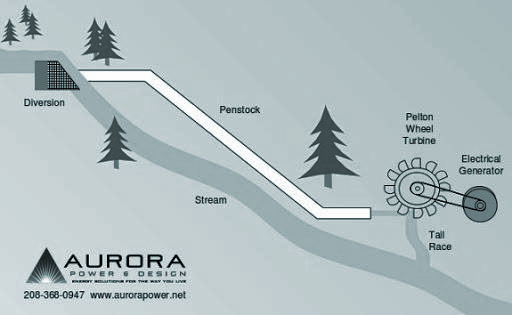 Advantages
Water is a renewable resource
Clean energy (no pollutants or greenhouse gases emitted)
Water reservoirs formed can be used for recreational purposes or irrigation
High efficiency (about 90%)
Power output can be adjusted based on demand (less at night, more during the day)
Inexpensive (about $69/kWh, as compared to $400/kWh for oil-fired generators)
Disadvantages
Some negative environmental consequences (fish blocked from their houses, water quality can decrease, dam building causes upstream flooding)
Stations are expensive to initially build
Limited amount of locations where facilities can be built
Risk of flooding in downstream communities
the Sankey Diagram
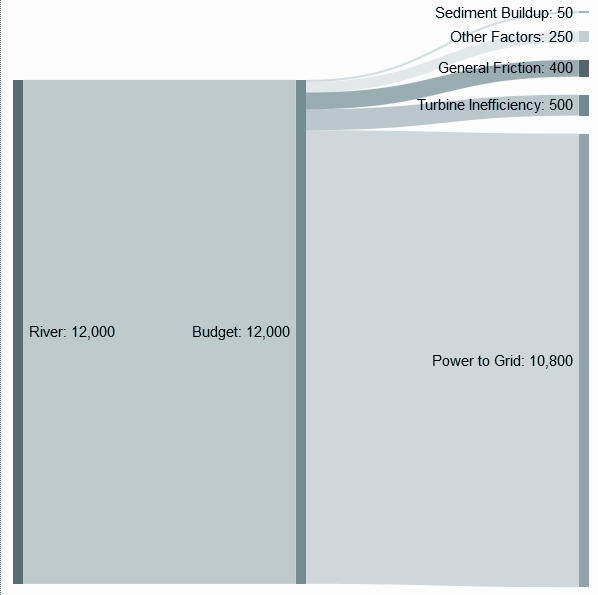 - very little power is lost during the processing of the energy
- modern hydroelectric power plants have about 90% efficiency
- fossil fuel processing facilities tend to be 40%
Credits
Sources
Locke Meyer
Maclean Kelley
Miles Diekemper
Matthew Tritschler
https://www.e-education.psu.edu/earth104/node/1067

https://www.energy.gov/eere/water/pumped-storage-hydropower

http://www.aurorapower.net/alternative-energy/hydro.aspx

://pngimg.com/download/59539

https://www.usgs.gov/special-topic/water-science-school/science/hydroelectric-power-how-it-works?qt-science_center_objects=0#qt-science_center_objects

https://science.howstuffworks.com/environmental/energy/hydropower-plant1.htm

https://www.conserve-energy-future.com/pros-and-cons-of-hydroelectric-power.php

https://commons.wikimedia.org/wiki/File:Hydroelectric_Sankey_Diagram.png

https://www.mpoweruk.com/hydro_power.htm

Dr. Stone Season 2 episode 21